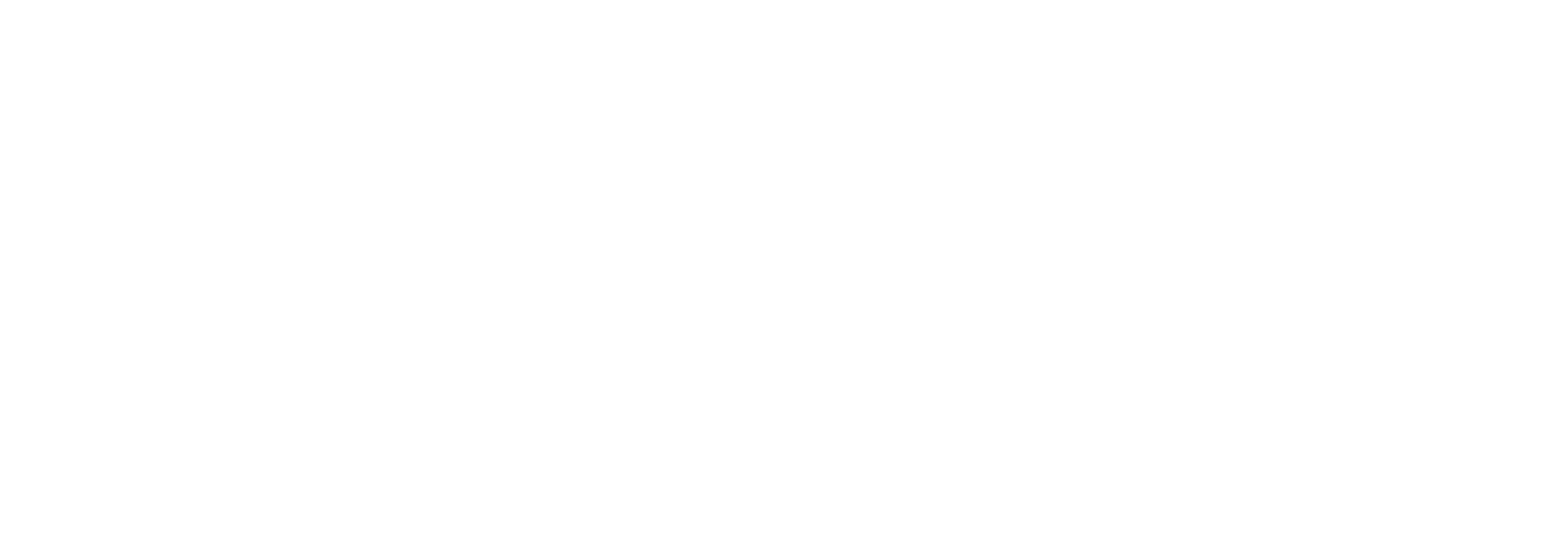 Nebraska Climate Update
CARC Meeting
28 November, 2022
Martha E Durr
mdurr9@unl.edu
402-472-6711
School of naturalresources
University of NebraskaLIncoln
Outline
NEBRASKA STATE CLIMATE OFFICE
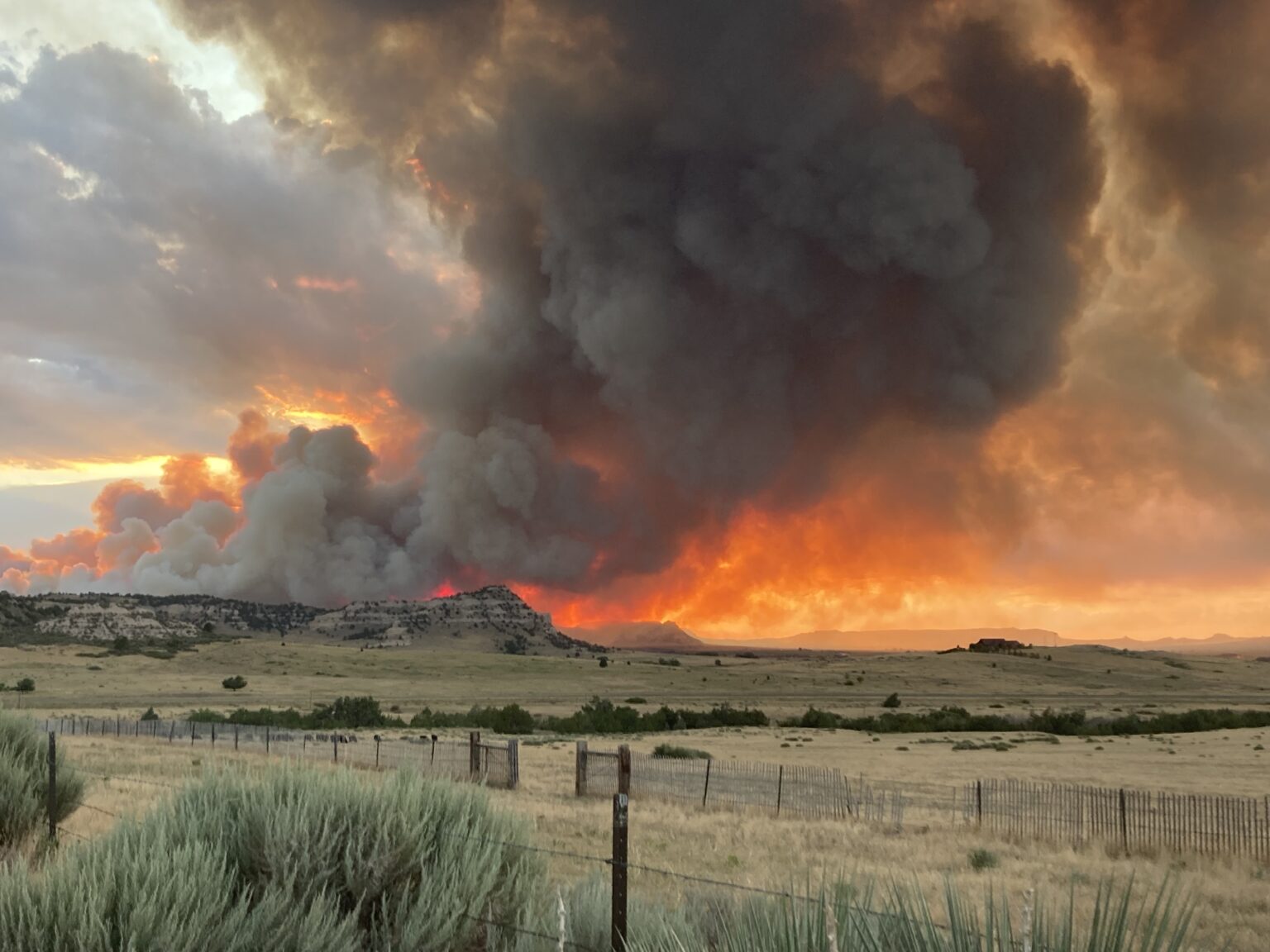 Drought in perspective
Current conditions, moisture deficits
Impacts
Climate outlook
Drought outlook
https://nebraskaexaminer.com/2022/11/07/nebraska-on-pace-for-second-worst-wildfire-year-ever-2023-outlook-is-dim/
[Speaker Notes: Here I outlined the similar trends for the Nebraska and global annual average temperature. I also point out the high variability in Nebraska and difference in regional vs. global scales. I use the analogy that global change is like an escalator that is increasing at an accelerating rate. The variability is like we jump up or down a few steps while still going up.]
Drought in perspective
NEBRASKA STATE CLIMATE OFFICE
Conditions one year ago:
42% of U.S. in drought.
Drought present throughout west.
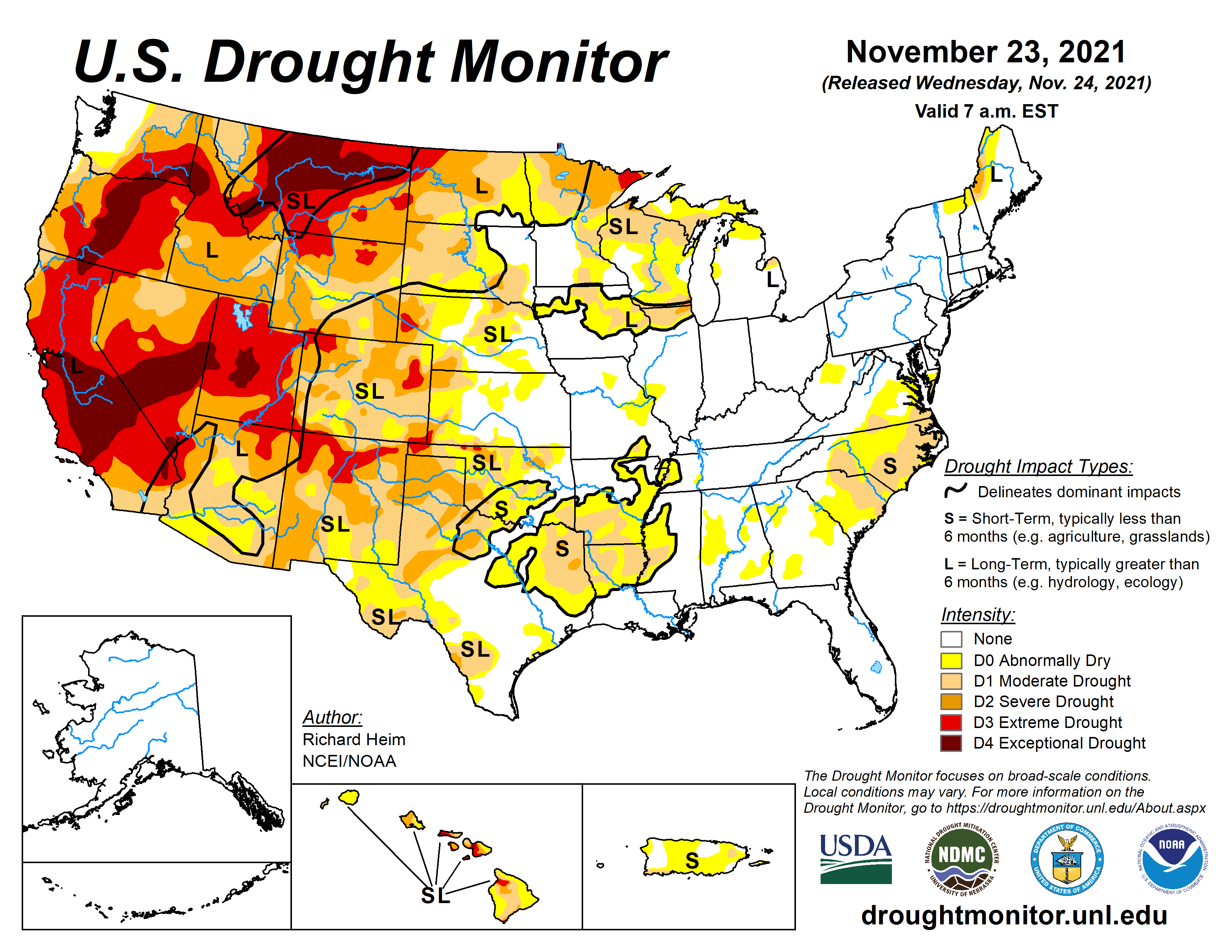 [Speaker Notes: Here I outlined the similar trends for the Nebraska and global annual average temperature. I also point out the high variability in Nebraska and difference in regional vs. global scales. I use the analogy that global change is like an escalator that is increasing at an accelerating rate. The variability is like we jump up or down a few steps while still going up.]
Drought in perspective
NEBRASKA STATE CLIMATE OFFICE
Conditions one year ago:
42% of U.S. in drought.
Drought present throughout west.
32% of Nebraska in drought. Short and long-term dryness.
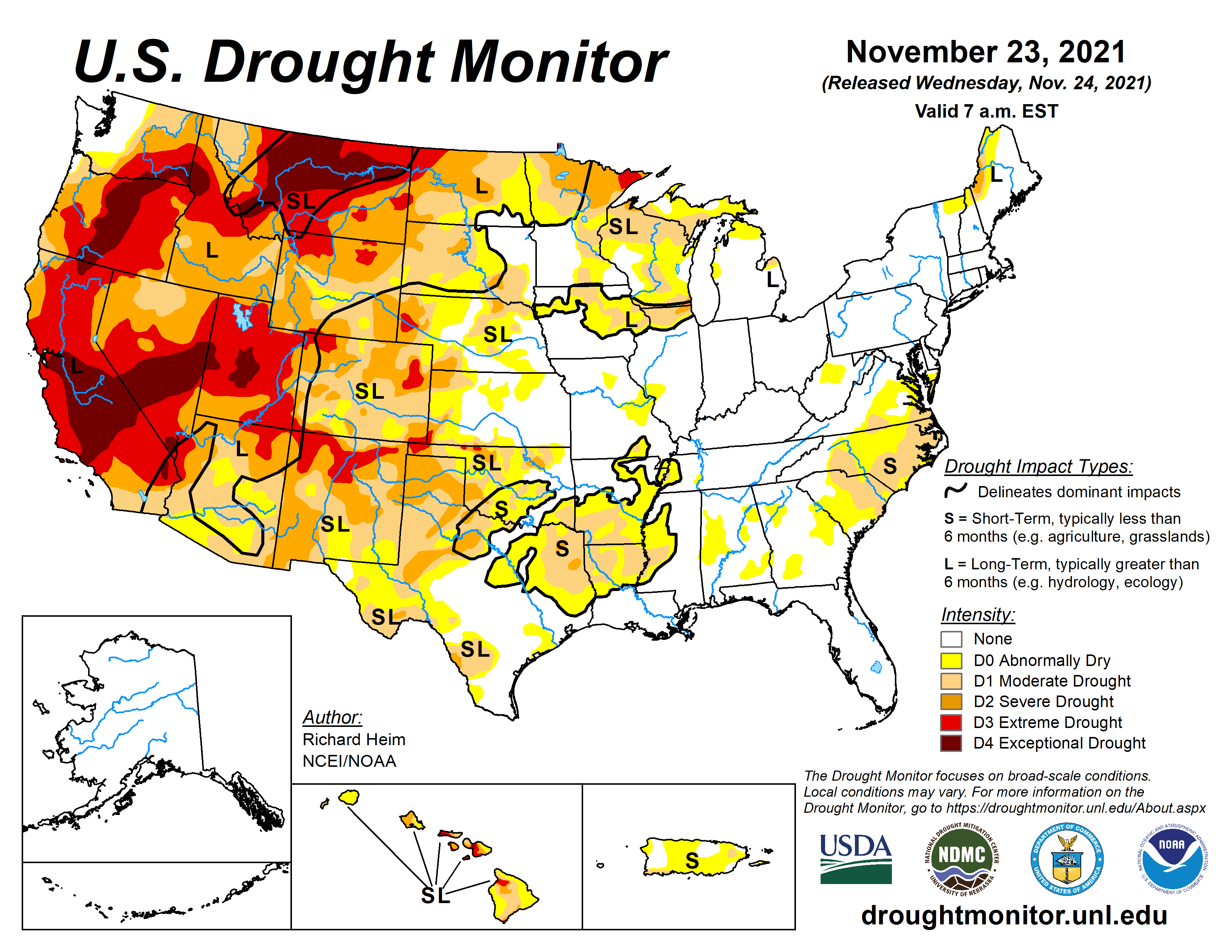 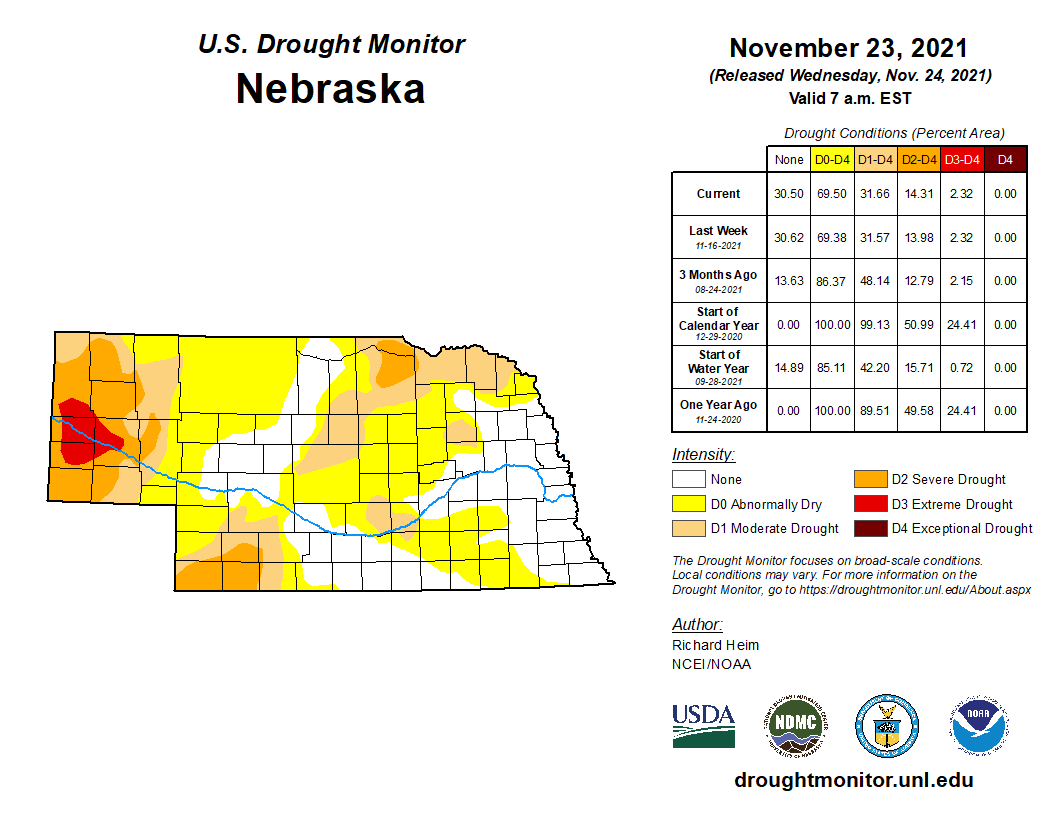 Source: https://droughtmonitor.unl.edu/maps/
[Speaker Notes: Here I outlined the similar trends for the Nebraska and global annual average temperature. I also point out the high variability in Nebraska and difference in regional vs. global scales. I use the analogy that global change is like an escalator that is increasing at an accelerating rate. The variability is like we jump up or down a few steps while still going up.]
Drought in perspective
NEBRASKA STATE CLIMATE OFFICE
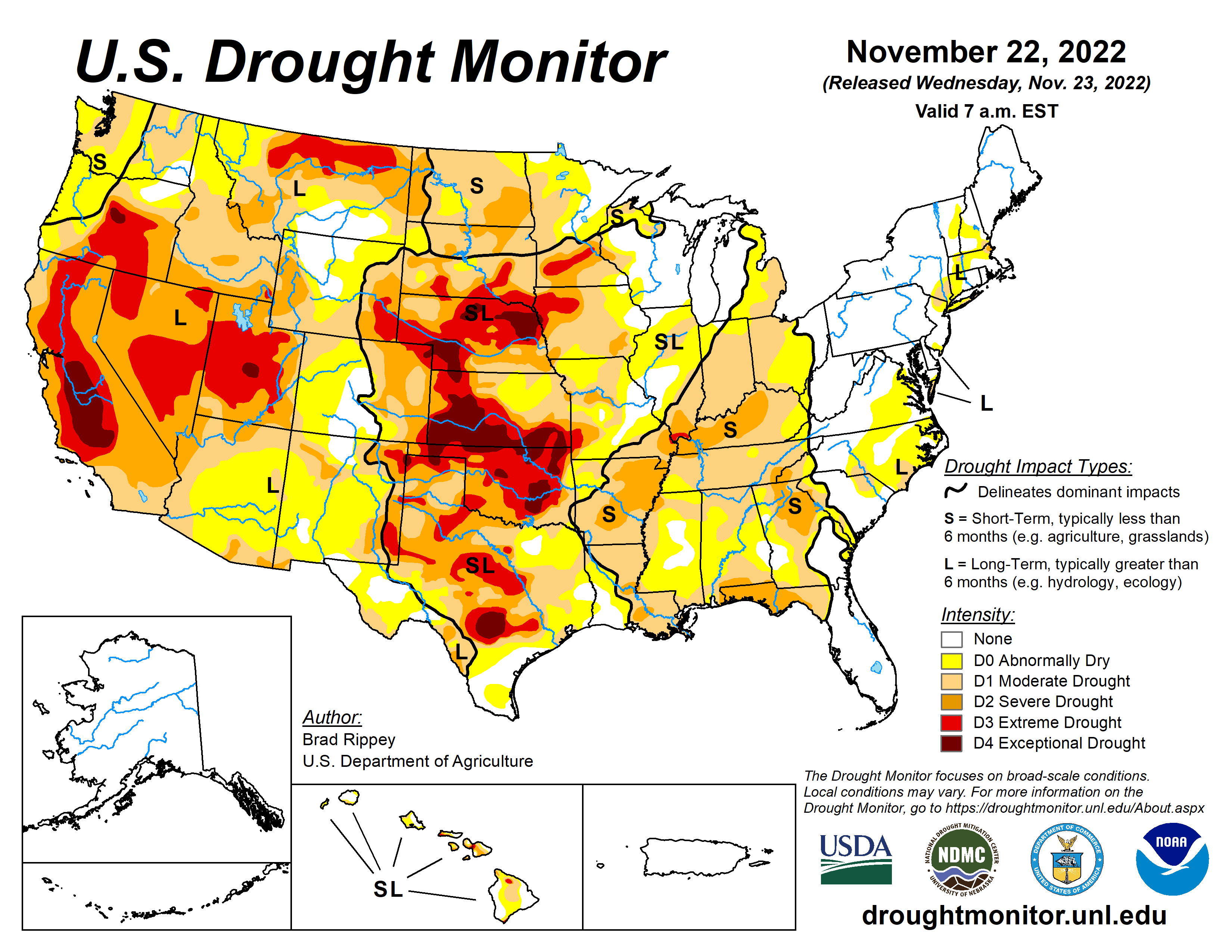 Conditions now:
50% of U.S. in drought.
Drought expansion eastward. 
Some alleviation in west with active monsoon season.
All of Nebraska in drought.
Source: https://droughtmonitor.unl.edu/maps/
[Speaker Notes: Here I outlined the similar trends for the Nebraska and global annual average temperature. I also point out the high variability in Nebraska and difference in regional vs. global scales. I use the analogy that global change is like an escalator that is increasing at an accelerating rate. The variability is like we jump up or down a few steps while still going up.]
Drought in perspective
NEBRASKA STATE CLIMATE OFFICE
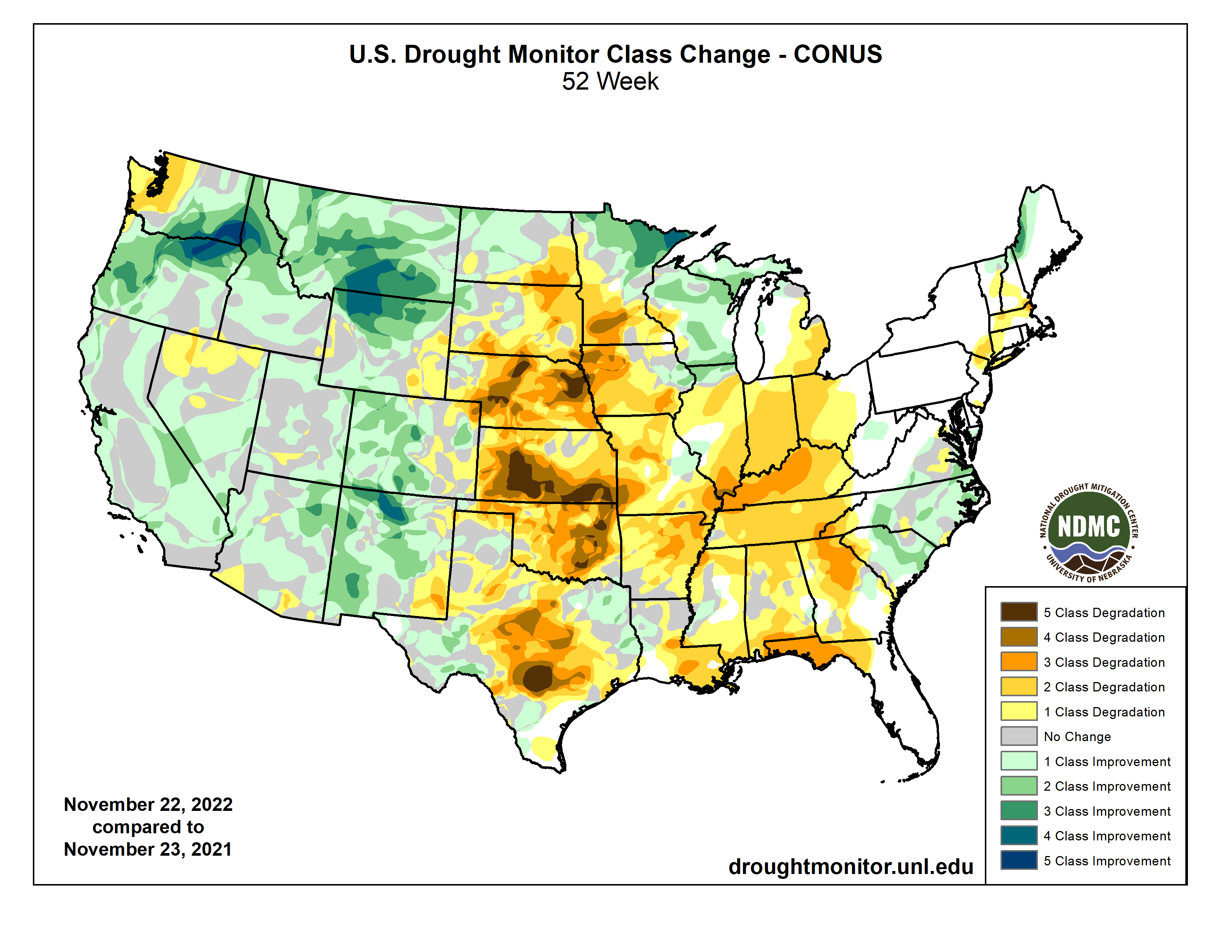 Conditions now:
Intensification across central, southern Plains over the past year.
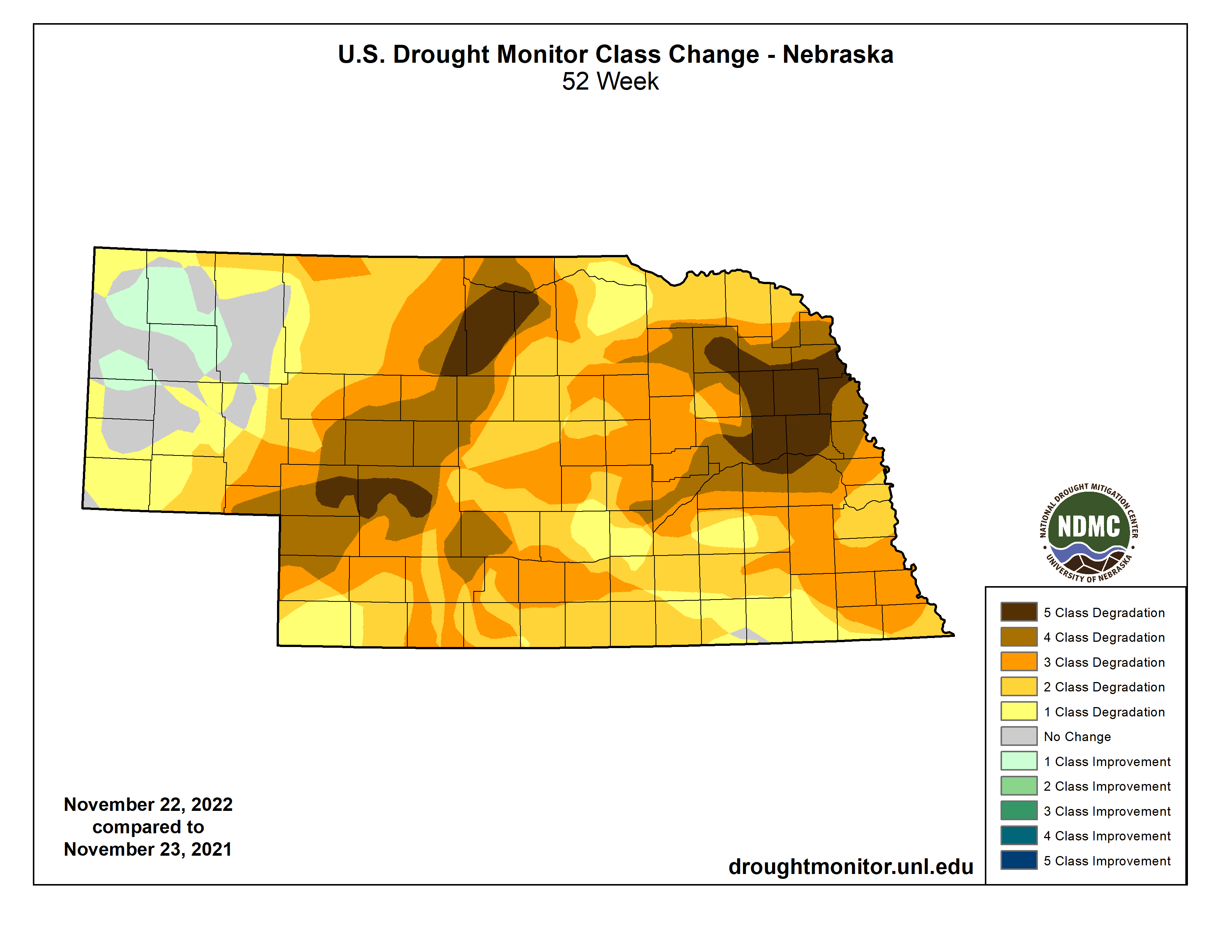 Source: https://droughtmonitor.unl.edu/maps/
[Speaker Notes: Here I outlined the similar trends for the Nebraska and global annual average temperature. I also point out the high variability in Nebraska and difference in regional vs. global scales. I use the analogy that global change is like an escalator that is increasing at an accelerating rate. The variability is like we jump up or down a few steps while still going up.]
Cause for worsening conditions
NEBRASKA STATE CLIMATE OFFICE
Aug – Oct	4th warmest for daytime highs
 			4th driest on record
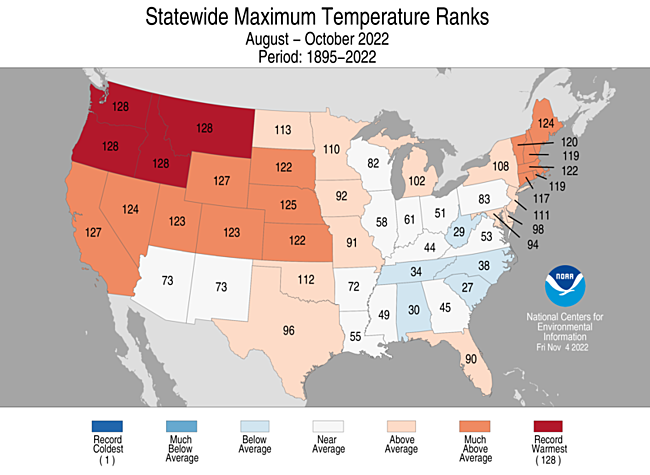 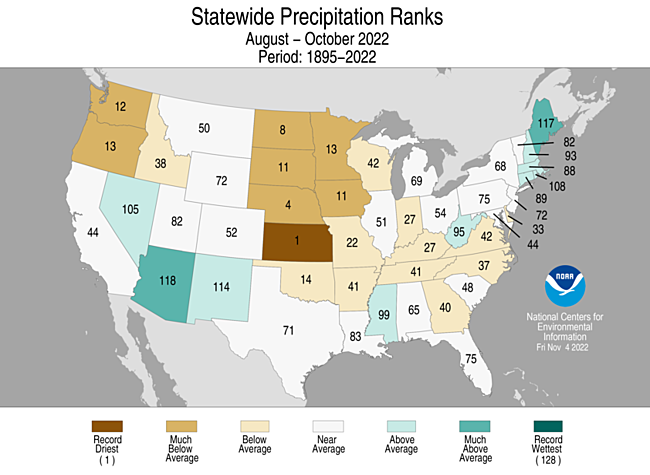 [Speaker Notes: Here I outlined the similar trends for the Nebraska and global annual average temperature. I also point out the high variability in Nebraska and difference in regional vs. global scales. I use the analogy that global change is like an escalator that is increasing at an accelerating rate. The variability is like we jump up or down a few steps while still going up.]
Cause for worsening conditions
NEBRASKA STATE CLIMATE OFFICE
May – Oct	8th warmest for daytime highs
 			7th driest on record
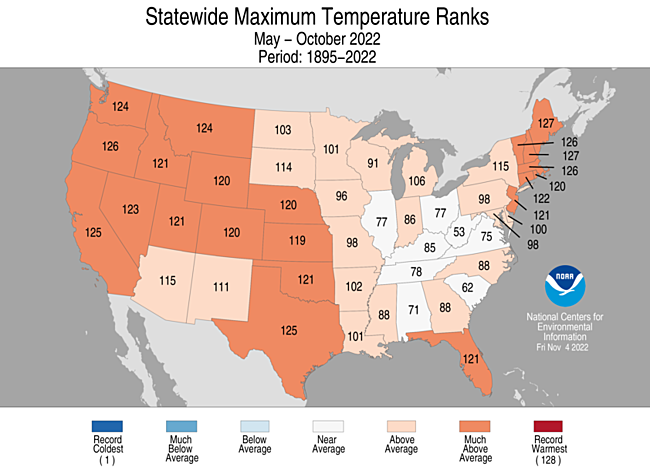 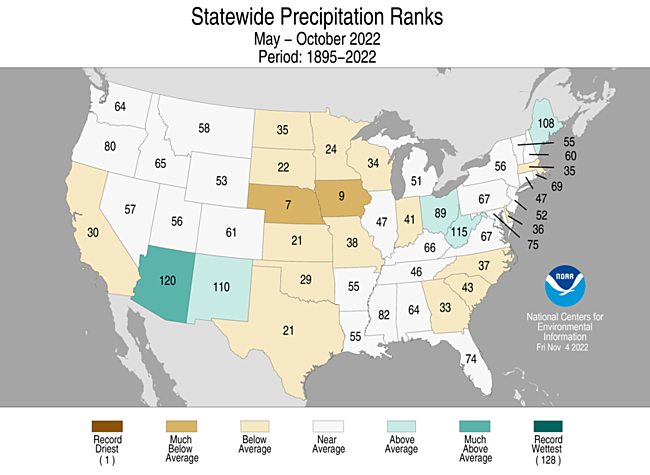 [Speaker Notes: Here I outlined the similar trends for the Nebraska and global annual average temperature. I also point out the high variability in Nebraska and difference in regional vs. global scales. I use the analogy that global change is like an escalator that is increasing at an accelerating rate. The variability is like we jump up or down a few steps while still going up.]
Cause for worsening conditions
NEBRASKA STATE CLIMATE OFFICE
Jan – Oct		6th warmest for daytime highs
 			4th driest on record
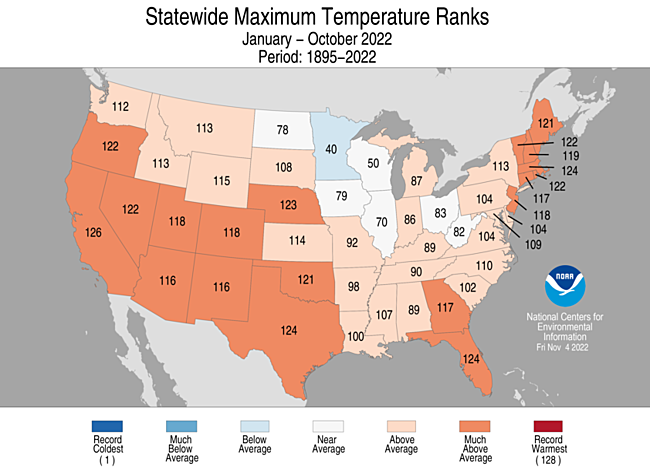 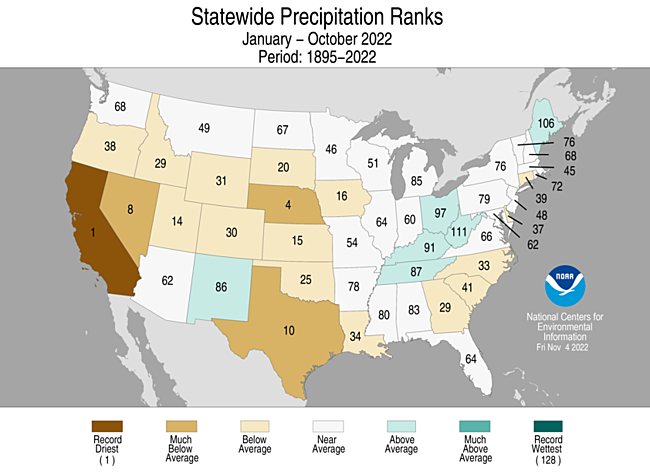 [Speaker Notes: Here I outlined the similar trends for the Nebraska and global annual average temperature. I also point out the high variability in Nebraska and difference in regional vs. global scales. I use the analogy that global change is like an escalator that is increasing at an accelerating rate. The variability is like we jump up or down a few steps while still going up.]
Long-term moisture deficits
NEBRASKA STATE CLIMATE OFFICE
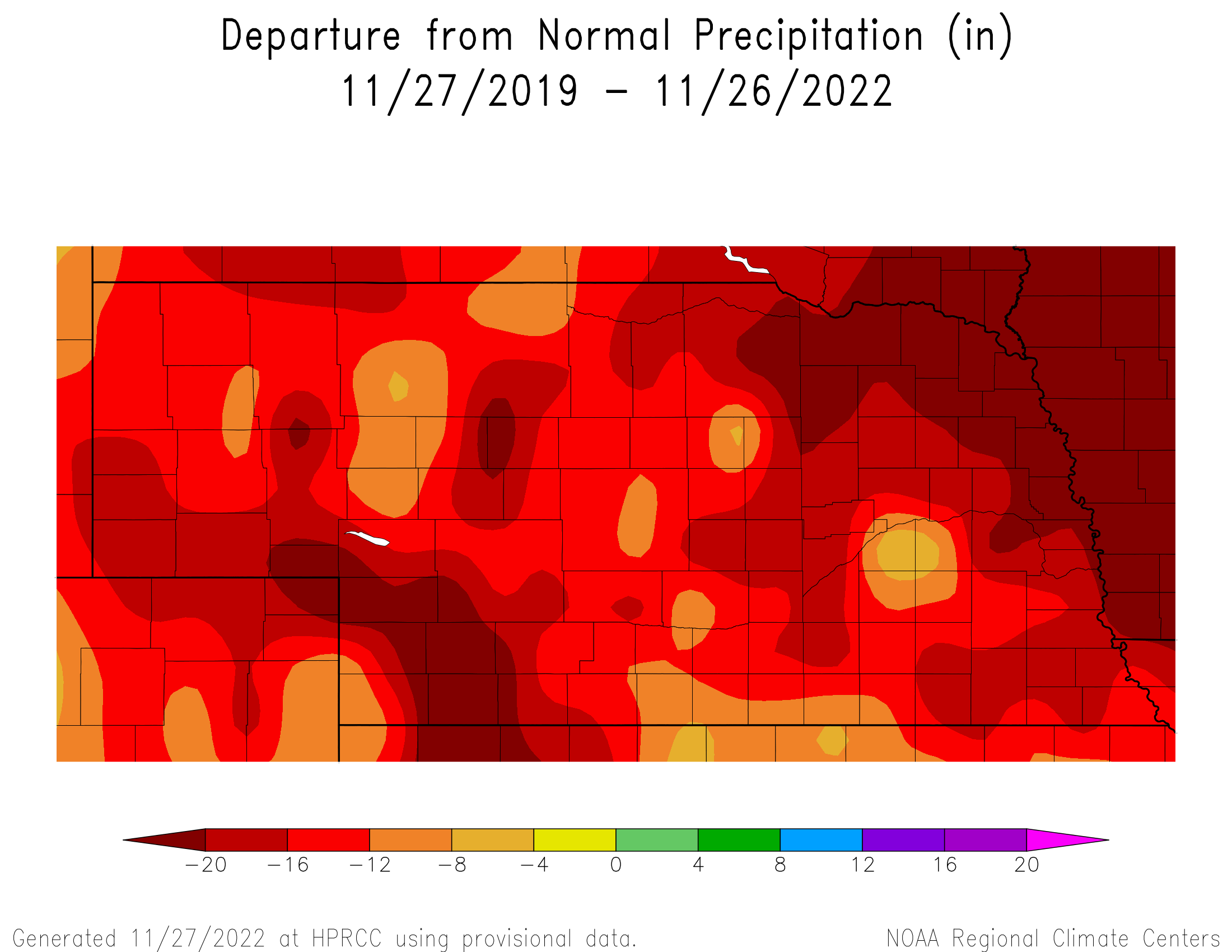 2019 to Present
3-year precipitation deficits for much of the state in 12” range or worse.
Southwest and northeast have 20+ inch moisture deficits.
[Speaker Notes: Here I outlined the similar trends for the Nebraska and global annual average temperature. I also point out the high variability in Nebraska and difference in regional vs. global scales. I use the analogy that global change is like an escalator that is increasing at an accelerating rate. The variability is like we jump up or down a few steps while still going up.]
2022 moisture deficits
NEBRASKA STATE CLIMATE OFFICE
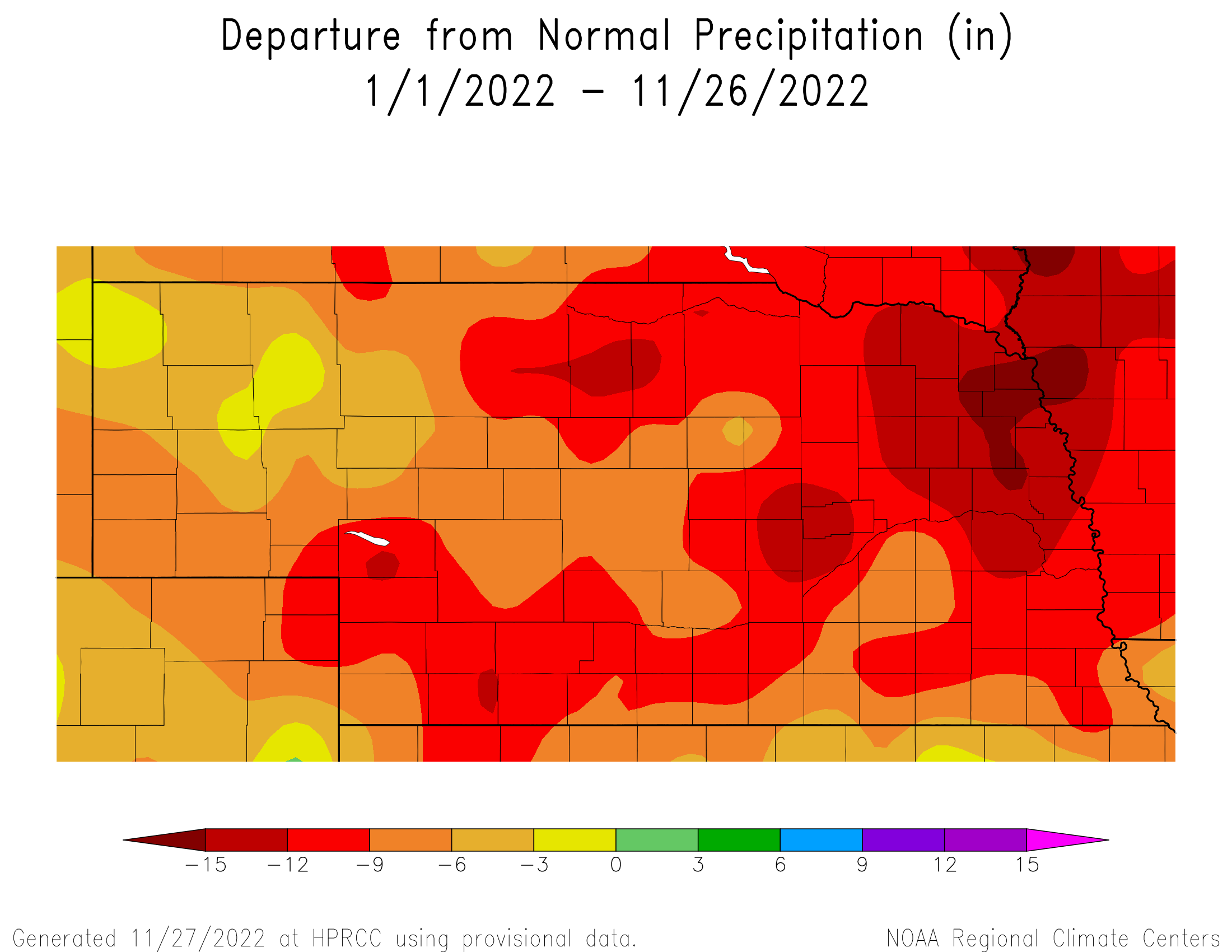 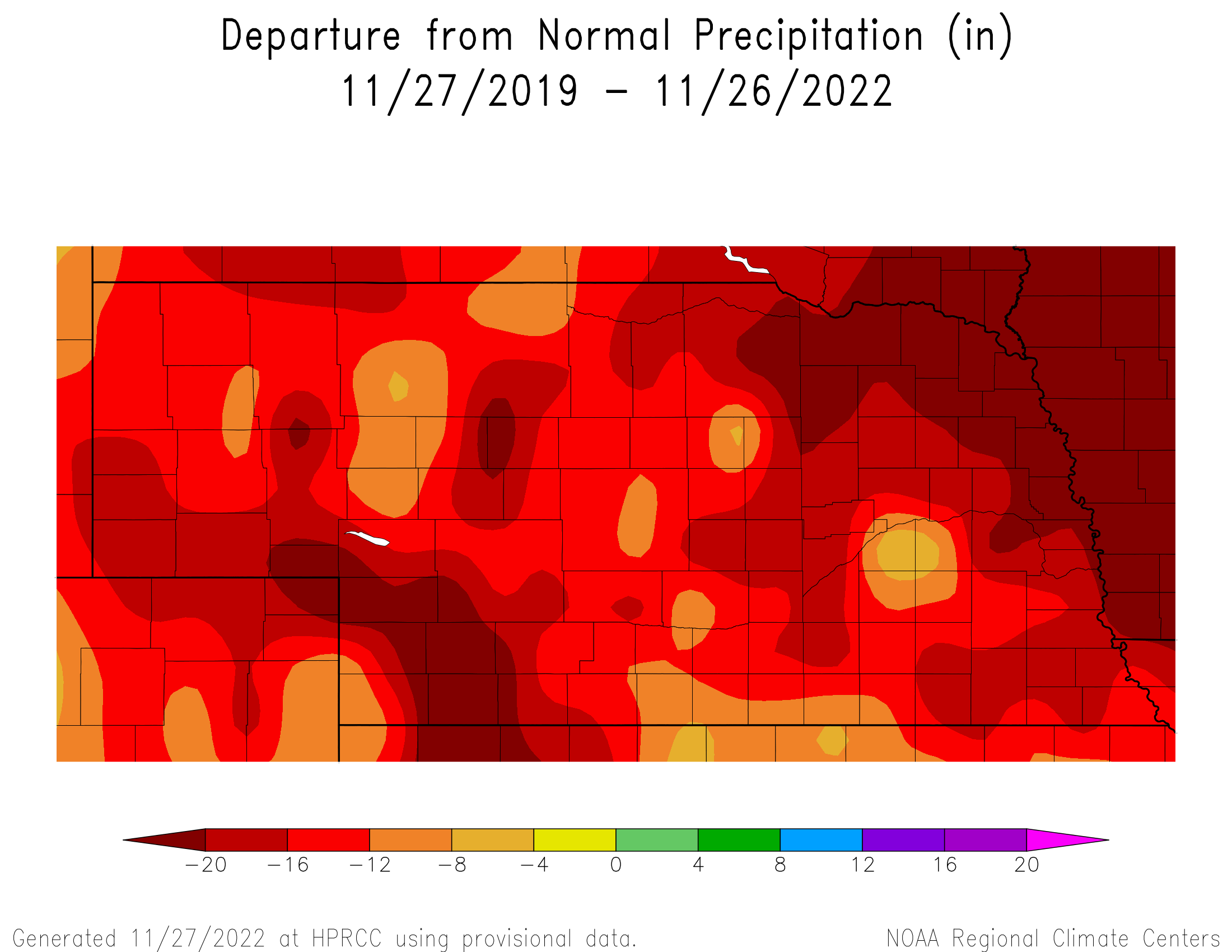 January to Present
9” or worse deficits for southwest, central and eastern Nebraska.
12 – 15” deficits in pockets and most notably for the northeast.
[Speaker Notes: Here I outlined the similar trends for the Nebraska and global annual average temperature. I also point out the high variability in Nebraska and difference in regional vs. global scales. I use the analogy that global change is like an escalator that is increasing at an accelerating rate. The variability is like we jump up or down a few steps while still going up.]
Impacts – Soil moisture
NEBRASKA STATE CLIMATE OFFICE
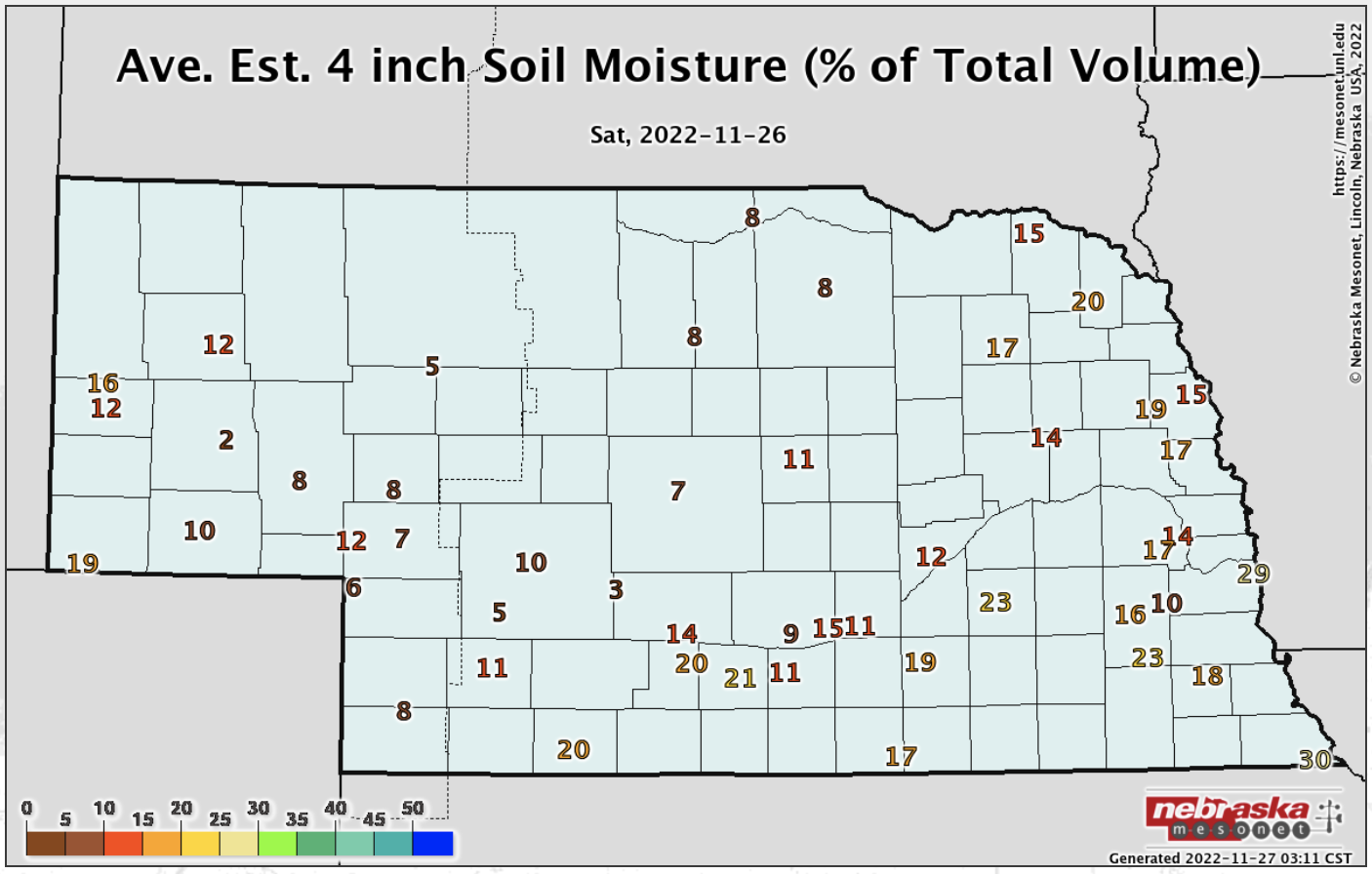 - Soil water   content varies by     soil type.
Conditions are indicative of the dryness.
Statewide NASS Topsoil:86% short/vsSubsoil:90% short/vs
[Speaker Notes: Here I outlined the similar trends for the Nebraska and global annual average temperature. I also point out the high variability in Nebraska and difference in regional vs. global scales. I use the analogy that global change is like an escalator that is increasing at an accelerating rate. The variability is like we jump up or down a few steps while still going up.]
Impacts – pasture/range
NEBRASKA STATE CLIMATE OFFICE
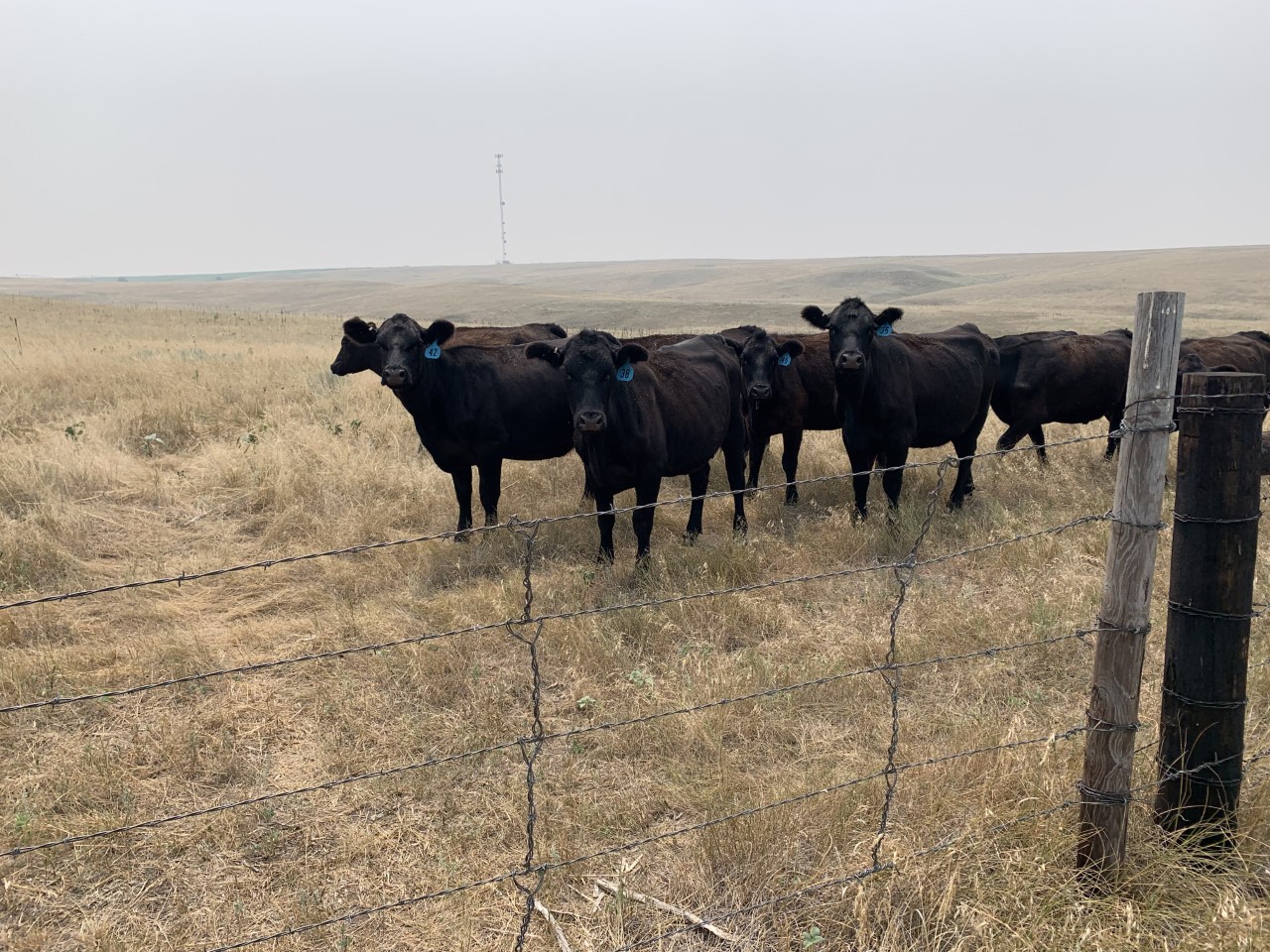 Statewide NASS condition:77% poor / very poor4% good
[Speaker Notes: Here I outlined the similar trends for the Nebraska and global annual average temperature. I also point out the high variability in Nebraska and difference in regional vs. global scales. I use the analogy that global change is like an escalator that is increasing at an accelerating rate. The variability is like we jump up or down a few steps while still going up.]
Impacts – fires
NEBRASKA STATE CLIMATE OFFICE
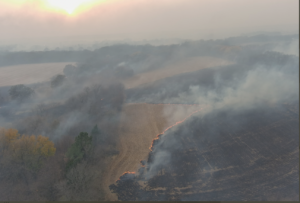 Nebraska has 2nd worst wildfire year in 2022.

~200,000 acres have burned so far this year.
  (502,000 in 2012)

Windy conditions will continue to result in high fire danger.
[Speaker Notes: Here I outlined the similar trends for the Nebraska and global annual average temperature. I also point out the high variability in Nebraska and difference in regional vs. global scales. I use the analogy that global change is like an escalator that is increasing at an accelerating rate. The variability is like we jump up or down a few steps while still going up.]
November drought ‘verification’
NEBRASKA STATE CLIMATE OFFICE
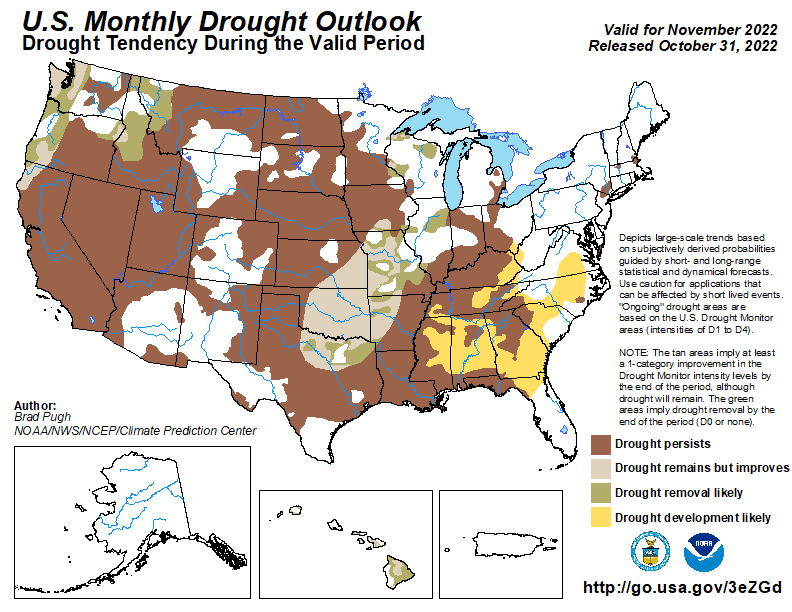 Drought persistence across Nebraska.
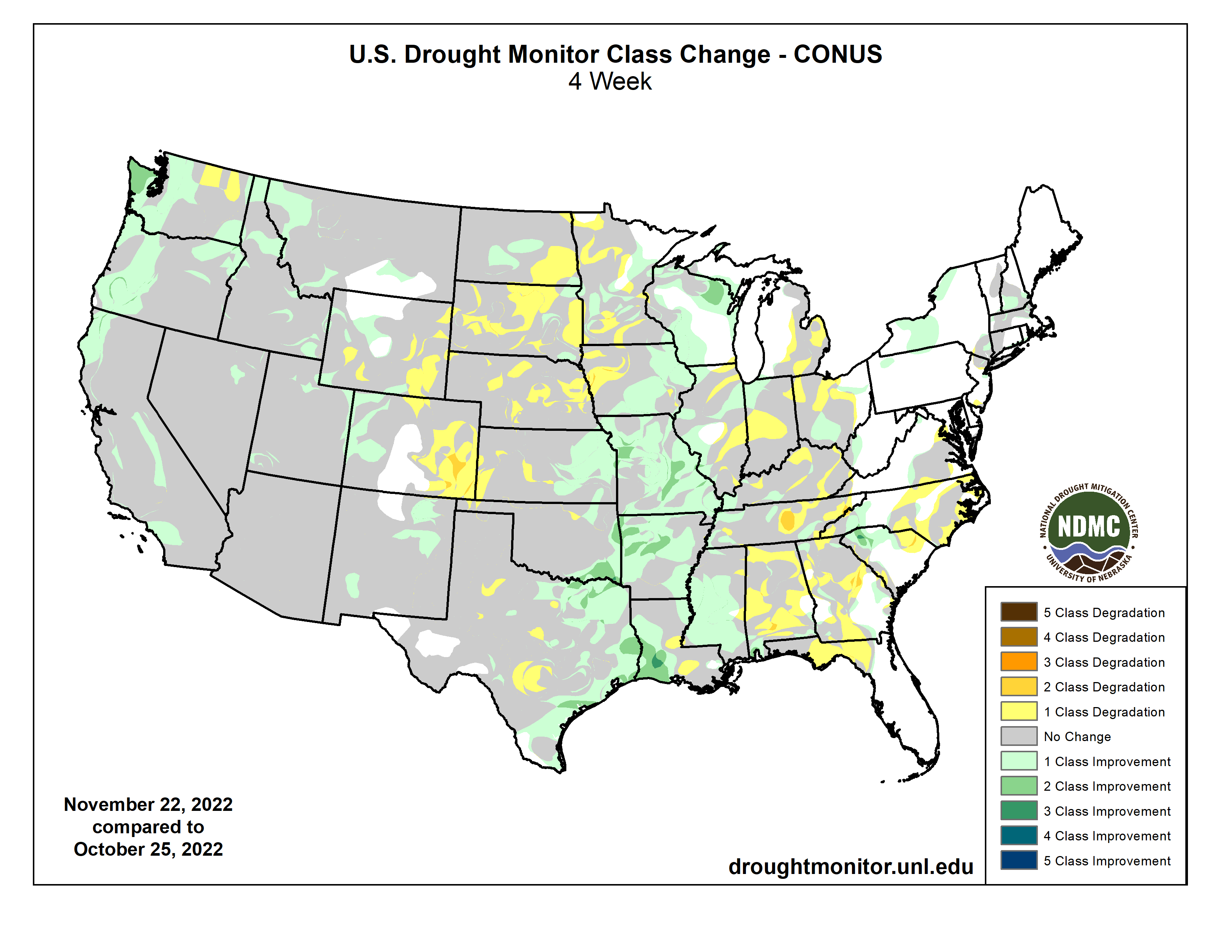 https://www.cpc.ncep.noaa.gov/
[Speaker Notes: Here I outlined the similar trends for the Nebraska and global annual average temperature. I also point out the high variability in Nebraska and difference in regional vs. global scales. I use the analogy that global change is like an escalator that is increasing at an accelerating rate. The variability is like we jump up or down a few steps while still going up.]
December climate outlook
NEBRASKA STATE CLIMATE OFFICE
Warmer than normal tendency for much of Nebraska. Precipitation is in equal chances category without strong indication of wetter/drier than normal.
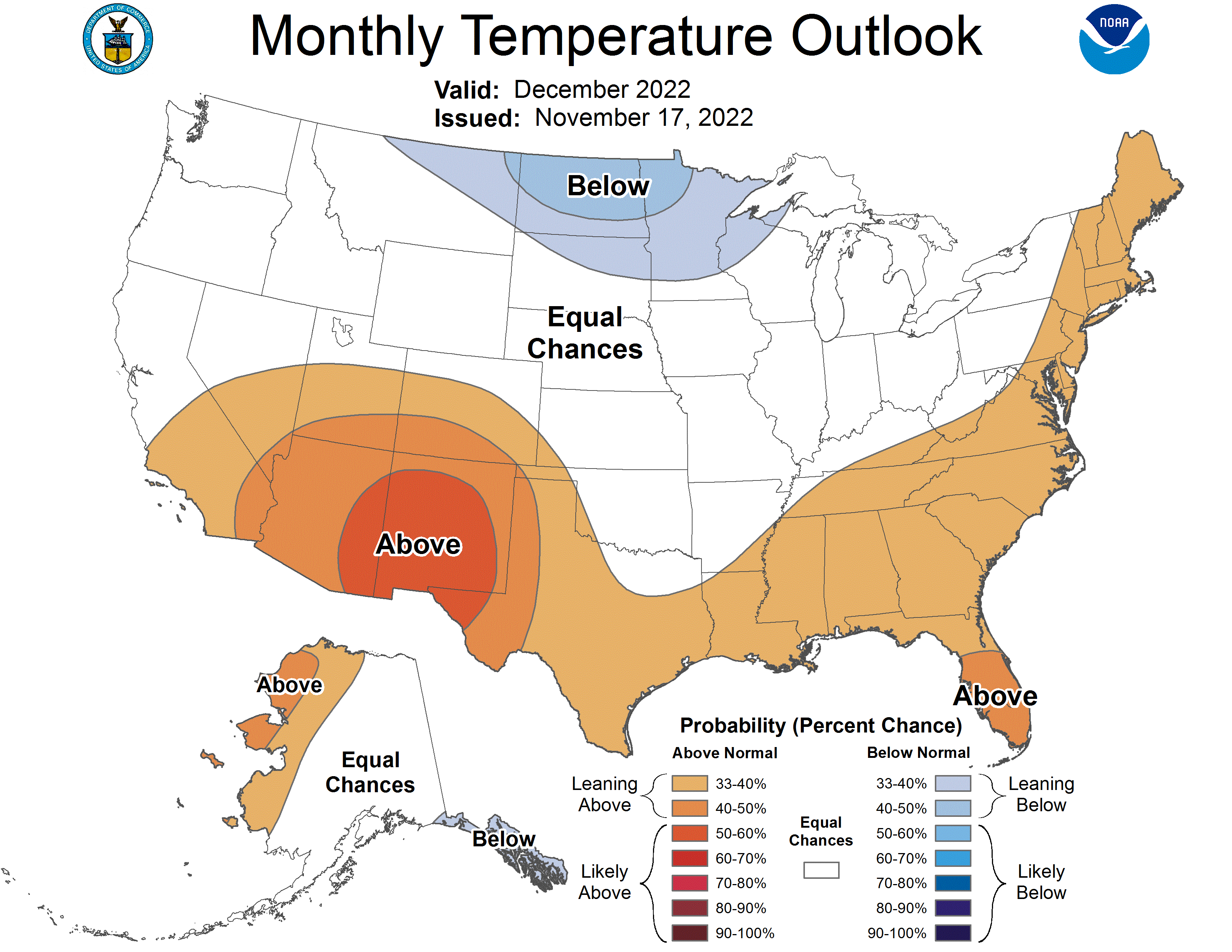 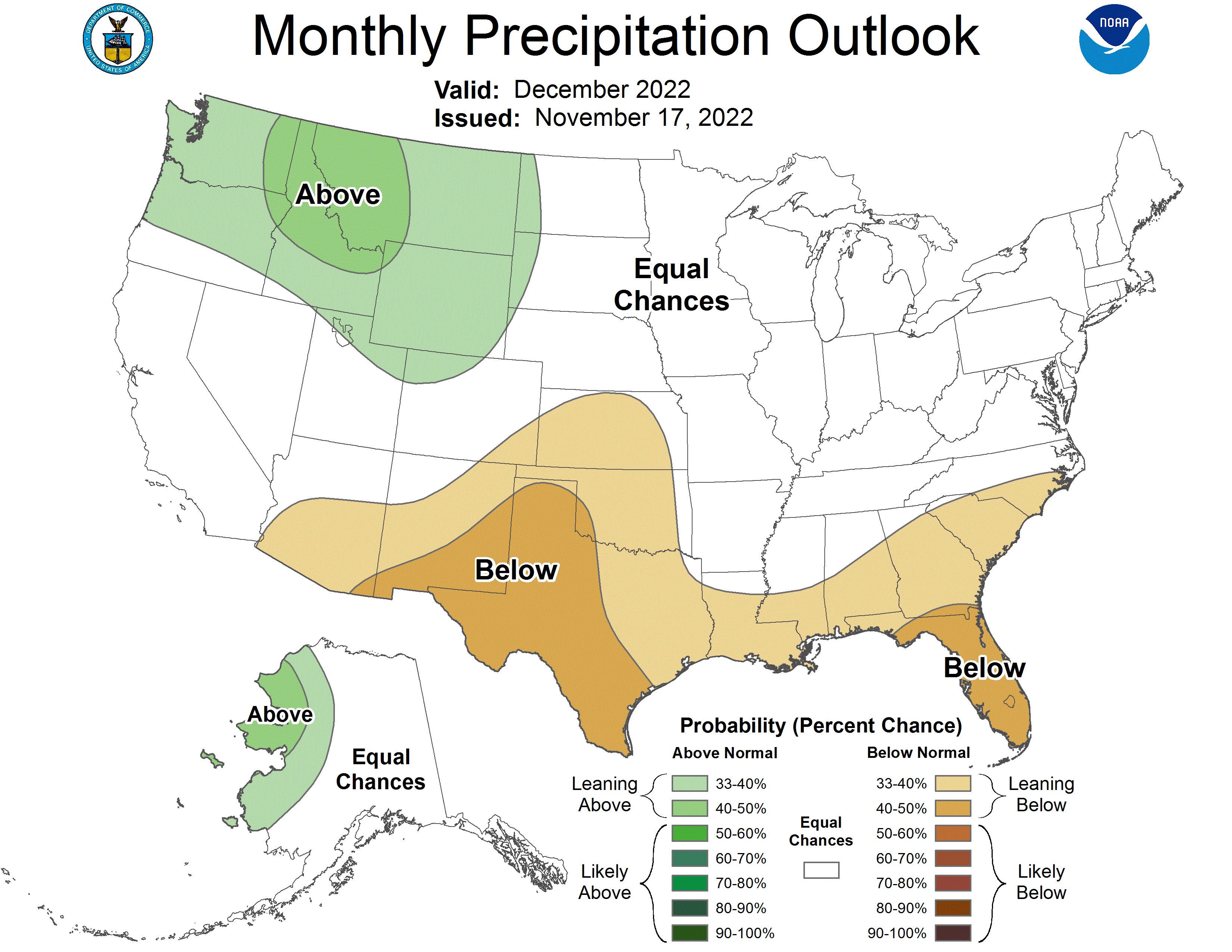 https://www.cpc.ncep.noaa.gov/
[Speaker Notes: Here I outlined the similar trends for the Nebraska and global annual average temperature. I also point out the high variability in Nebraska and difference in regional vs. global scales. I use the analogy that global change is like an escalator that is increasing at an accelerating rate. The variability is like we jump up or down a few steps while still going up.]
La Niña – why does it matter?
NEBRASKA STATE CLIMATE OFFICE
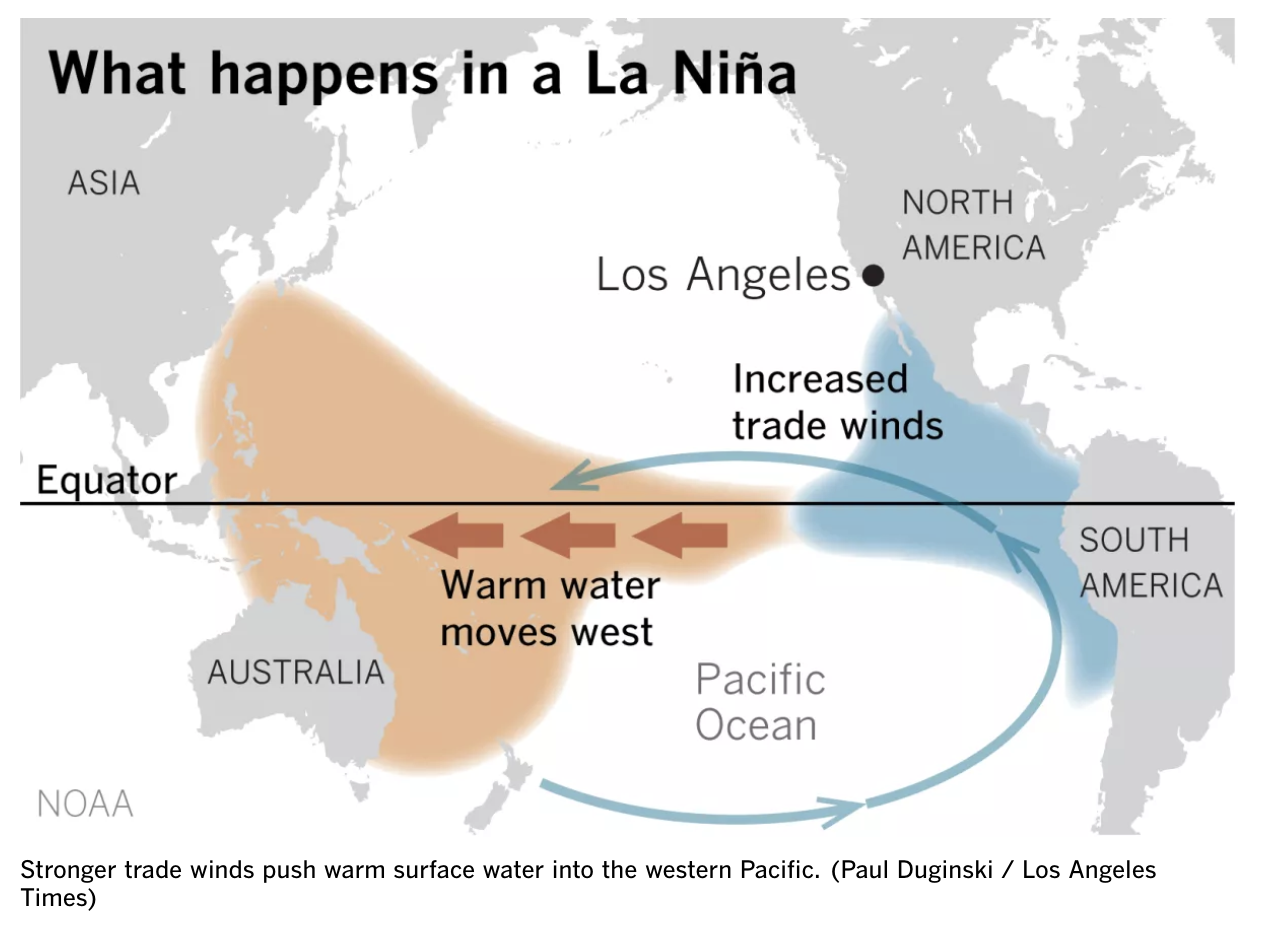 https://www.latimes.com/california/story/2022-03-03/california-drought-australia-floods-la-nina-climate-change
[Speaker Notes: Here I outlined the similar trends for the Nebraska and global annual average temperature. I also point out the high variability in Nebraska and difference in regional vs. global scales. I use the analogy that global change is like an escalator that is increasing at an accelerating rate. The variability is like we jump up or down a few steps while still going up.]
La Niña – why does it matter?
NEBRASKA STATE CLIMATE OFFICE
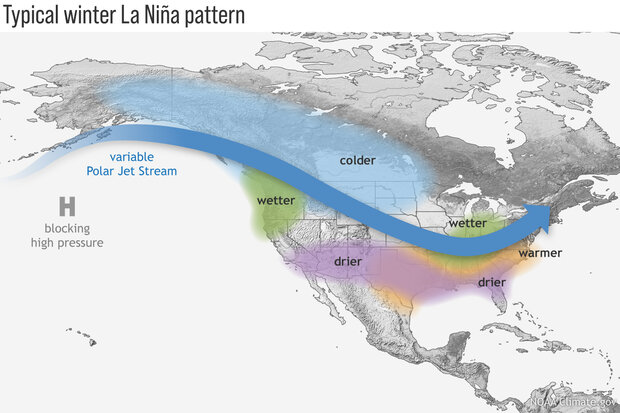 While no two La Niña events are alike, this is the typical setup for North America.
Pattern leads to cool/wet conditions across the north, warm/dry to our south.
https://www.climate.gov/enso
[Speaker Notes: Here I outlined the similar trends for the Nebraska and global annual average temperature. I also point out the high variability in Nebraska and difference in regional vs. global scales. I use the analogy that global change is like an escalator that is increasing at an accelerating rate. The variability is like we jump up or down a few steps while still going up.]
Snow during weak La Niña winters
NEBRASKA STATE CLIMATE OFFICE
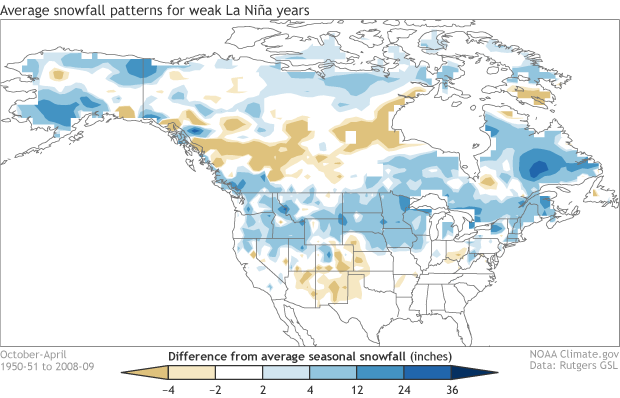 - On average, snow tends to be higher than average in the northern Great Plains during weak La Niña years.
https://www.climate.gov/news-features/blogs/enso/what-about-snow-during-la-ni%C3%B1a-winters
[Speaker Notes: Here I outlined the similar trends for the Nebraska and global annual average temperature. I also point out the high variability in Nebraska and difference in regional vs. global scales. I use the analogy that global change is like an escalator that is increasing at an accelerating rate. The variability is like we jump up or down a few steps while still going up.]
Seasonal outlook (Dec - Feb)
NEBRASKA STATE CLIMATE OFFICE
- Cold signal develops over Northern Plains. Nebraska in crossroads of leaning wetter in the northwest and mid-Atlantic, drier across the south.
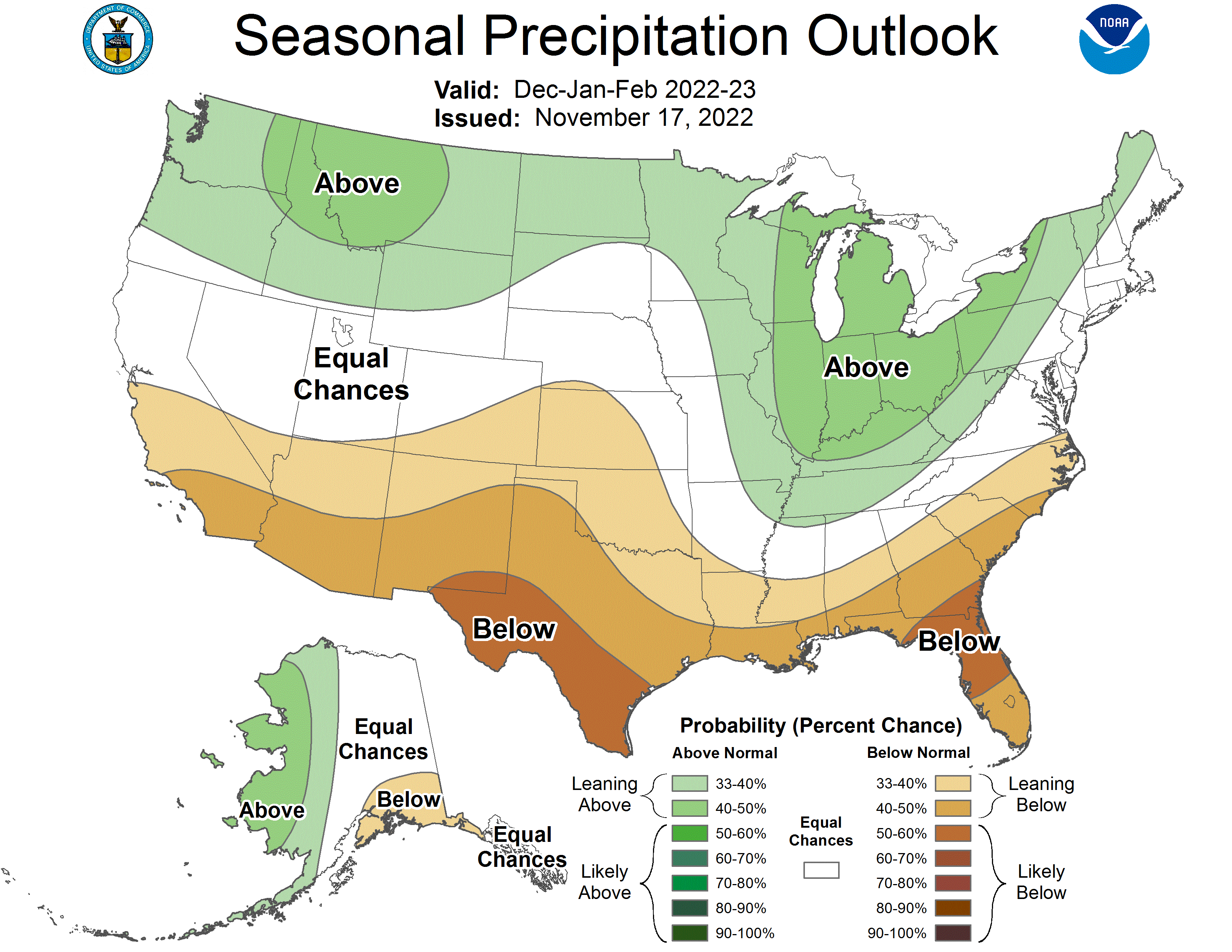 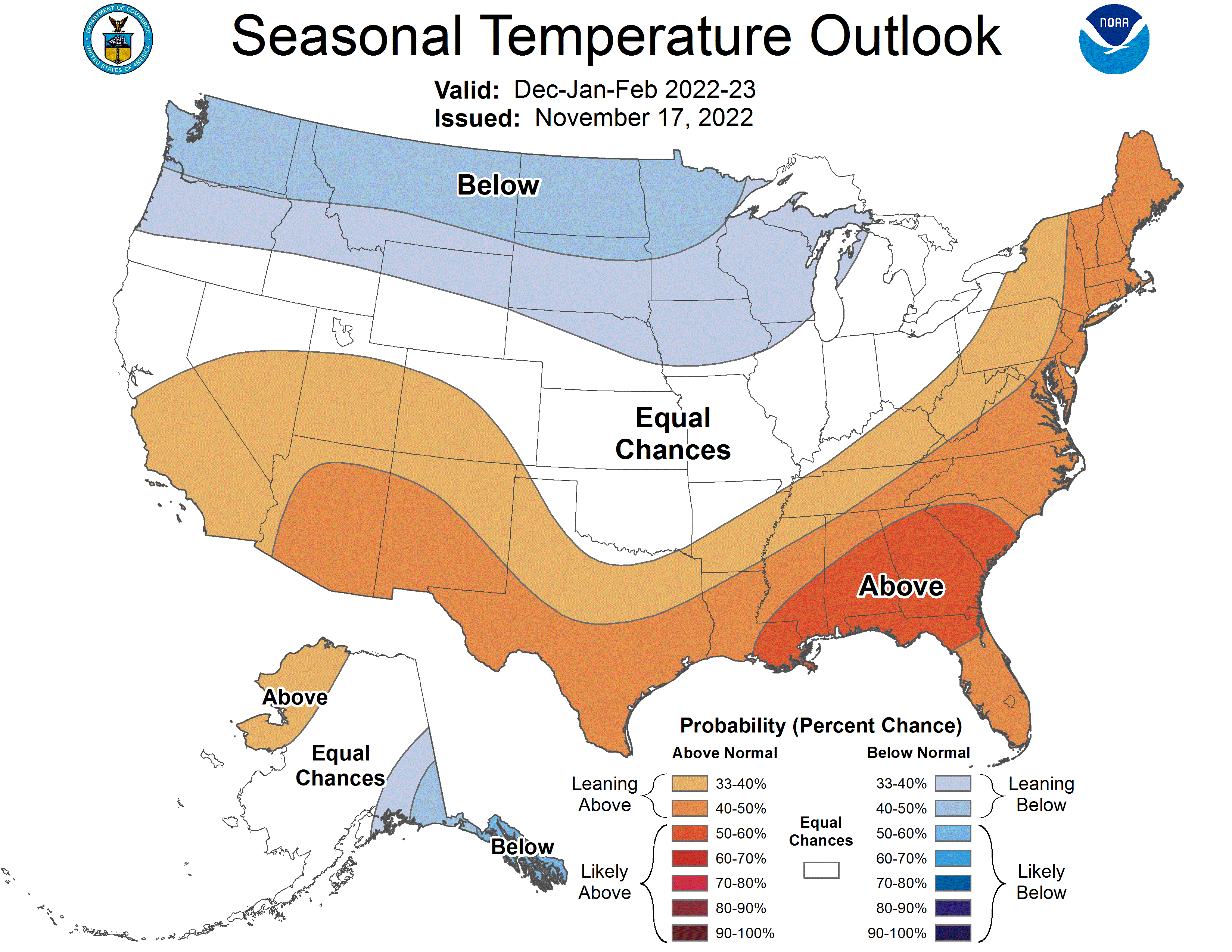 https://www.cpc.ncep.noaa.gov/
[Speaker Notes: Here I outlined the similar trends for the Nebraska and global annual average temperature. I also point out the high variability in Nebraska and difference in regional vs. global scales. I use the analogy that global change is like an escalator that is increasing at an accelerating rate. The variability is like we jump up or down a few steps while still going up.]
Drought outlook (Nov - Feb)
NEBRASKA STATE CLIMATE OFFICE
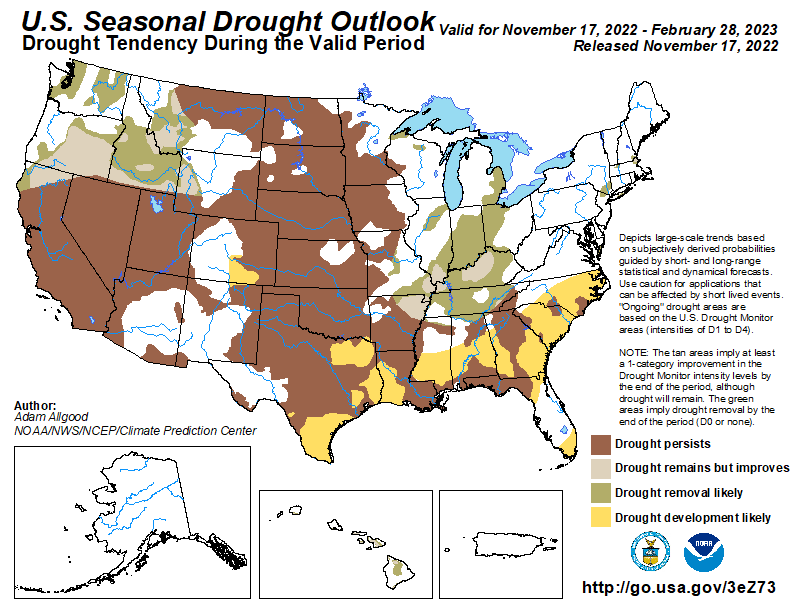 Drought persistence across Nebraska where it is currently. 
Improvements in the northwest and to our east.
https://www.cpc.ncep.noaa.gov/
[Speaker Notes: Here I outlined the similar trends for the Nebraska and global annual average temperature. I also point out the high variability in Nebraska and difference in regional vs. global scales. I use the analogy that global change is like an escalator that is increasing at an accelerating rate. The variability is like we jump up or down a few steps while still going up.]
Seasonal outlook (Mar - May)
NEBRASKA STATE CLIMATE OFFICE
- Cold/wet signal dampened in spring outlook as we likely begin to come out of La Niña pattern and transition to neutral. Nebraska remains in equal chances.
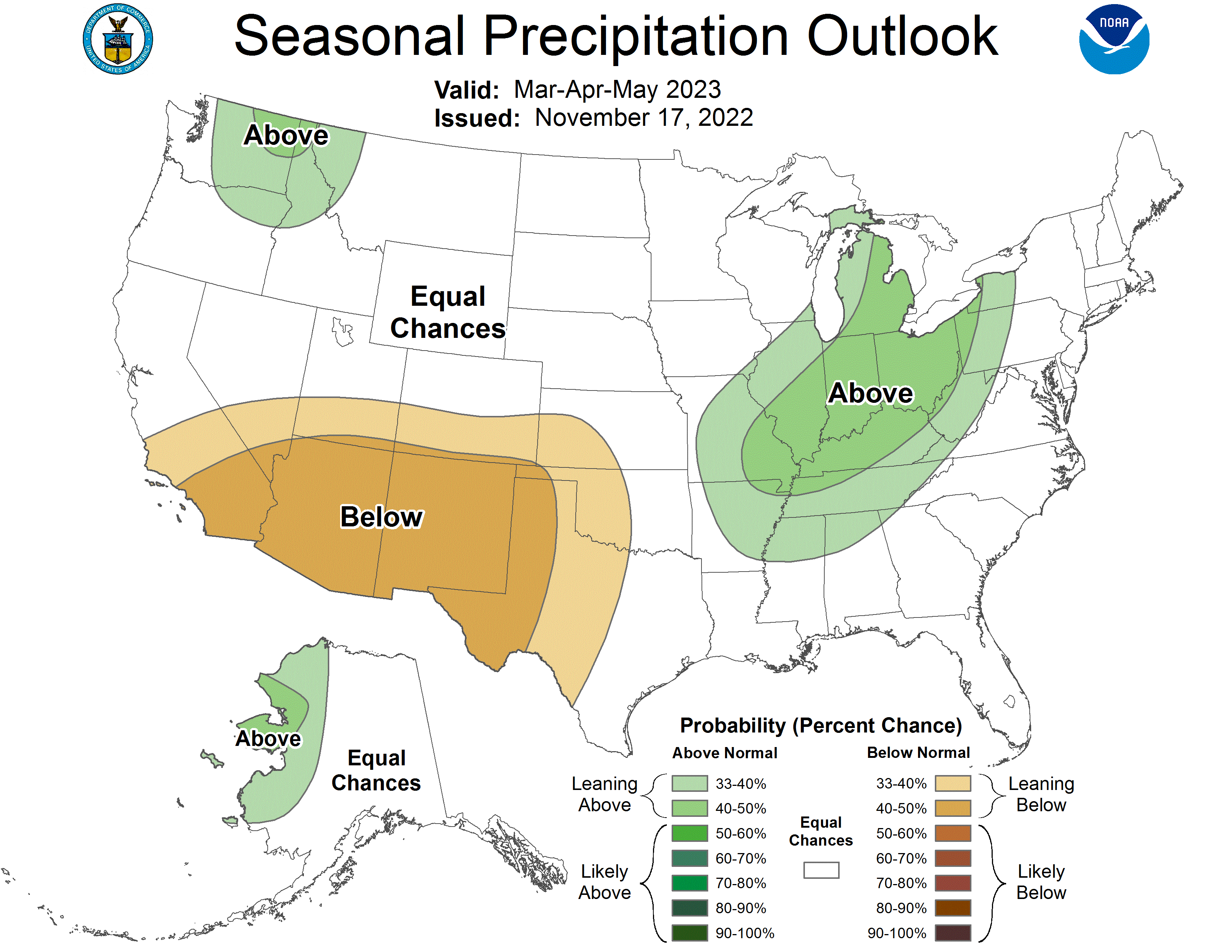 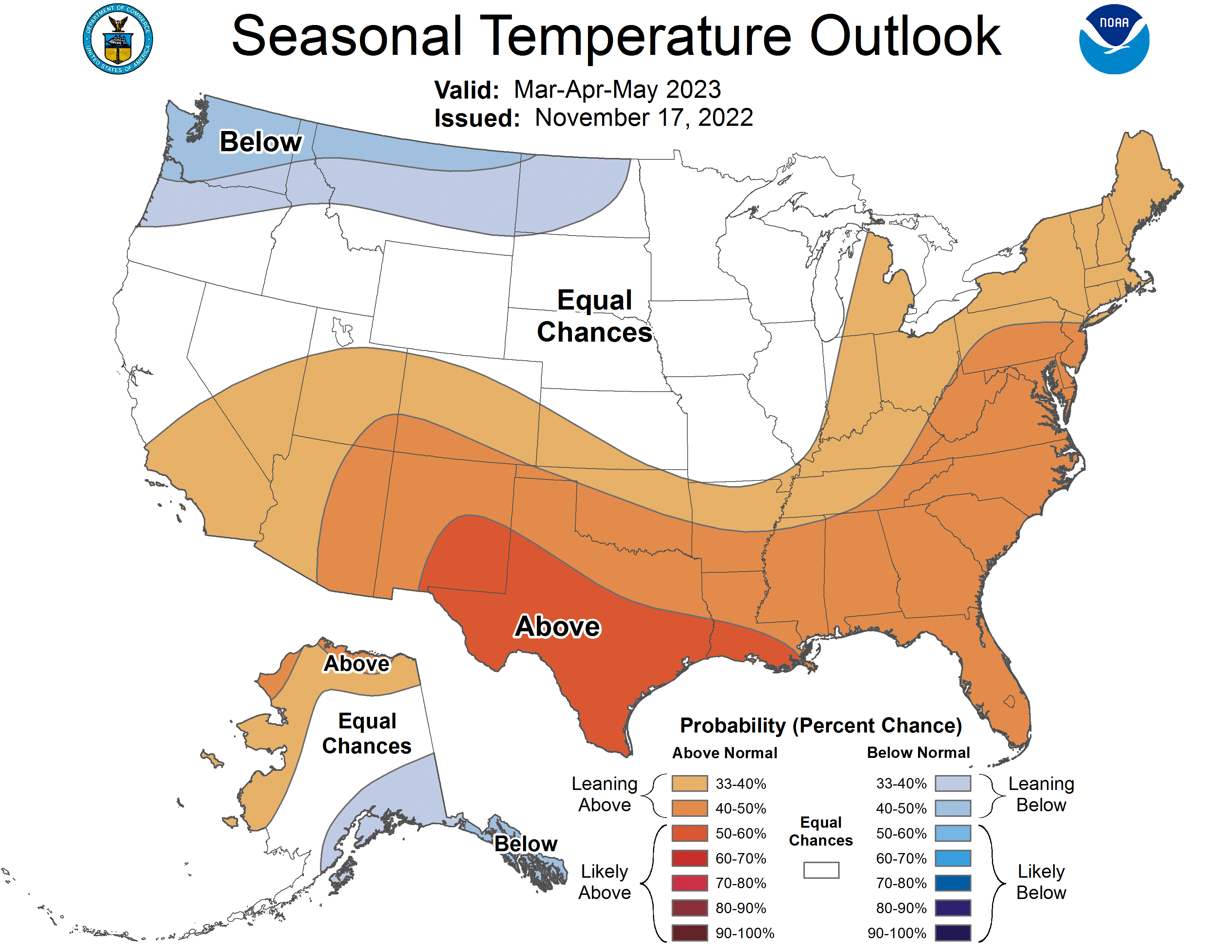 https://www.cpc.ncep.noaa.gov/
[Speaker Notes: Here I outlined the similar trends for the Nebraska and global annual average temperature. I also point out the high variability in Nebraska and difference in regional vs. global scales. I use the analogy that global change is like an escalator that is increasing at an accelerating rate. The variability is like we jump up or down a few steps while still going up.]
Key Messages
NEBRASKA STATE CLIMATE OFFICE
Highest moisture deficits are for northeast and southwest Nebraska (> 20 inches accumulated over the past three years).

Eastern Nebraska has been on eastern edge of dryness with recent intensification this year.

La Niña conditions expected to persist for third straight year (wet/cold across Northern U.S.; warm/dry across Southern U.S.). Potential is in place for cold and possibly snowy end of winter.

Winter is our driest season (8% of our annual moisture). Widespread drought improvements are not expected over next few months.
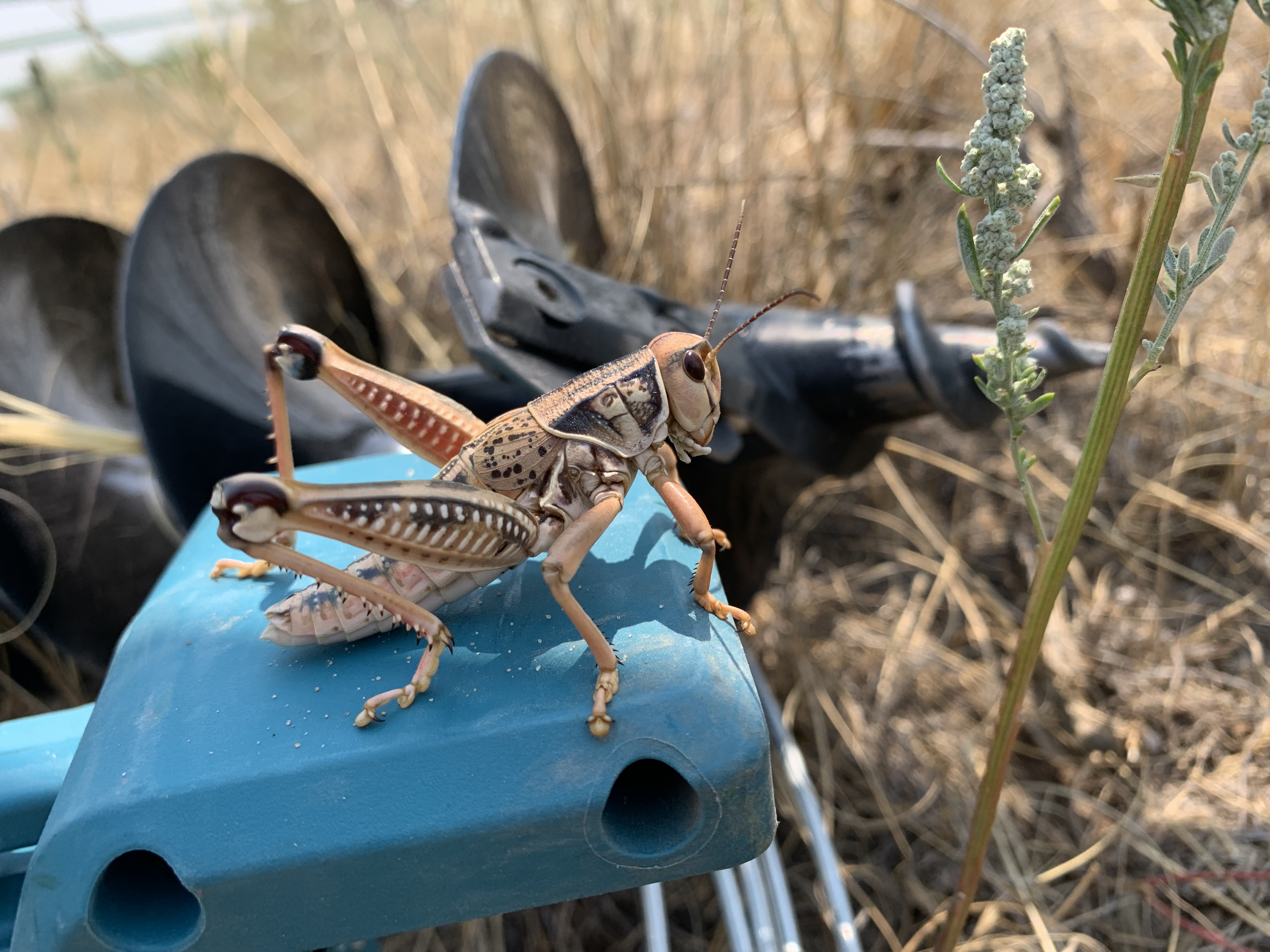 [Speaker Notes: Here I outlined the similar trends for the Nebraska and global annual average temperature. I also point out the high variability in Nebraska and difference in regional vs. global scales. I use the analogy that global change is like an escalator that is increasing at an accelerating rate. The variability is like we jump up or down a few steps while still going up.]
Key Messages
NEBRASKA STATE CLIMATE OFFICE
Expected transition out of La Niña to neutral conditions by next spring/summer, which could signal pattern change brining more moisture and some drought relief.

Drought alleviation will take some time. Recharge in short term will depend on soil temperature. Need above normal rainfall during our wet season.
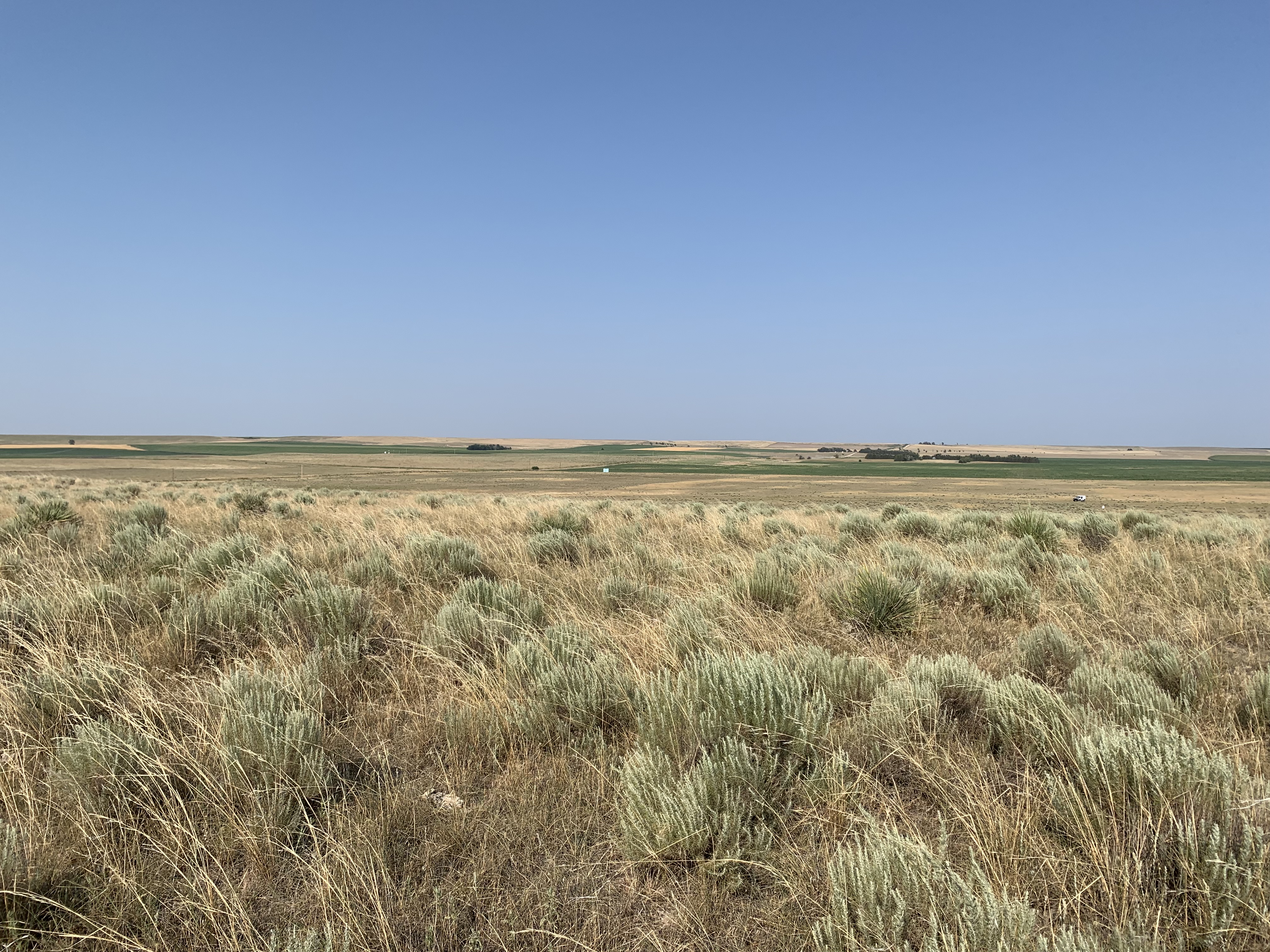 [Speaker Notes: Here I outlined the similar trends for the Nebraska and global annual average temperature. I also point out the high variability in Nebraska and difference in regional vs. global scales. I use the analogy that global change is like an escalator that is increasing at an accelerating rate. The variability is like we jump up or down a few steps while still going up.]
Cycles in the Climate Crossroads
NEBRASKA STATE CLIMATE OFFICE
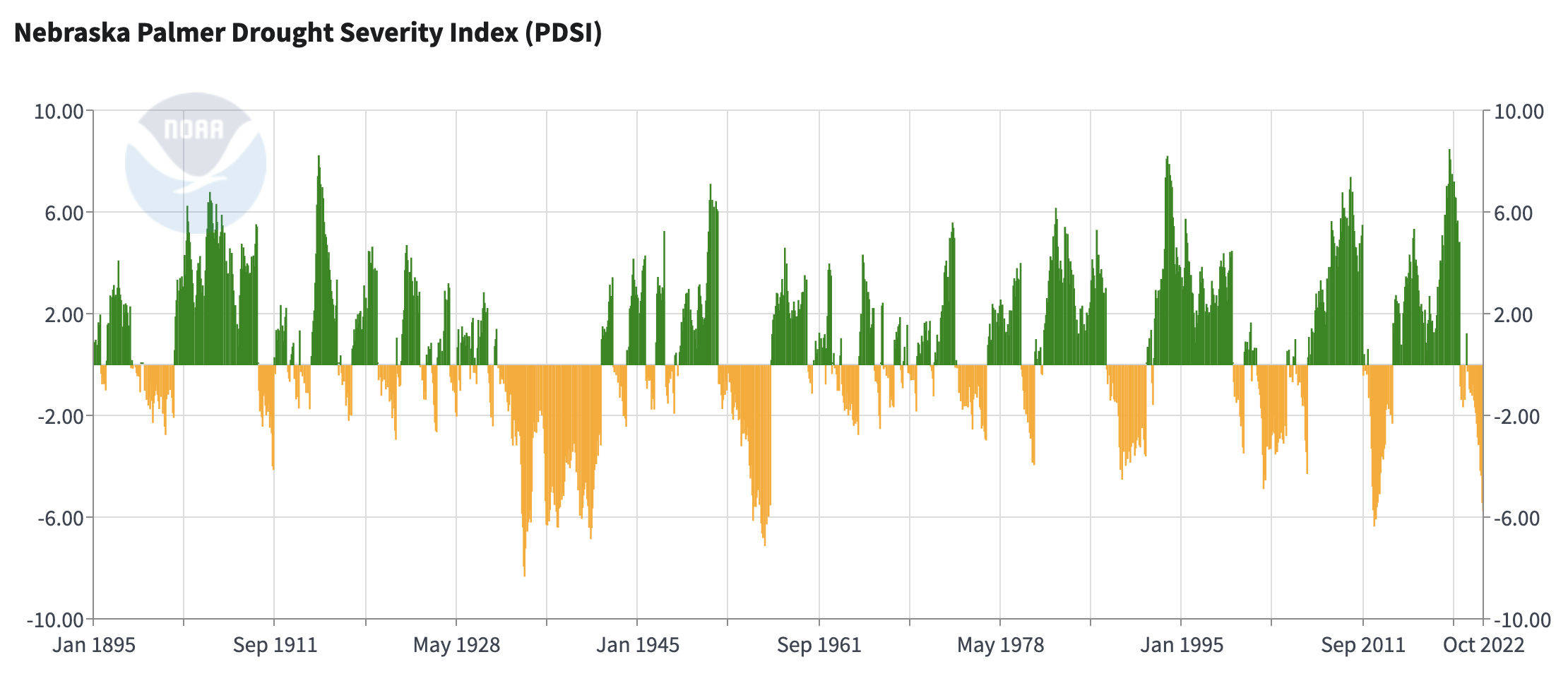 [Speaker Notes: Here I outlined the similar trends for the Nebraska and global annual average temperature. I also point out the high variability in Nebraska and difference in regional vs. global scales. I use the analogy that global change is like an escalator that is increasing at an accelerating rate. The variability is like we jump up or down a few steps while still going up.]
mdurr9@unl.edu   402-472-6711
El Niño / Southern Oscillation
NEBRASKA STATE CLIMATE OFFICE
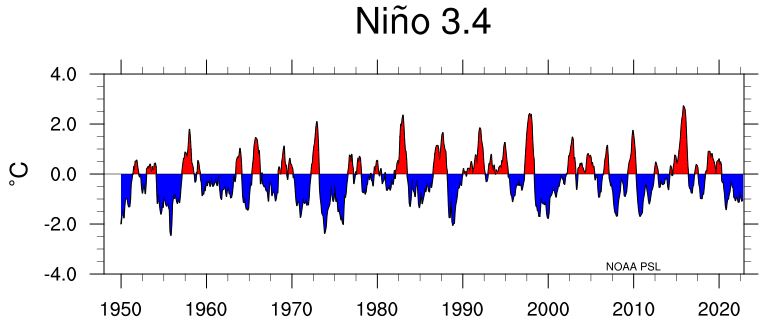 [Speaker Notes: Here I outlined the similar trends for the Nebraska and global annual average temperature. I also point out the high variability in Nebraska and difference in regional vs. global scales. I use the analogy that global change is like an escalator that is increasing at an accelerating rate. The variability is like we jump up or down a few steps while still going up.]